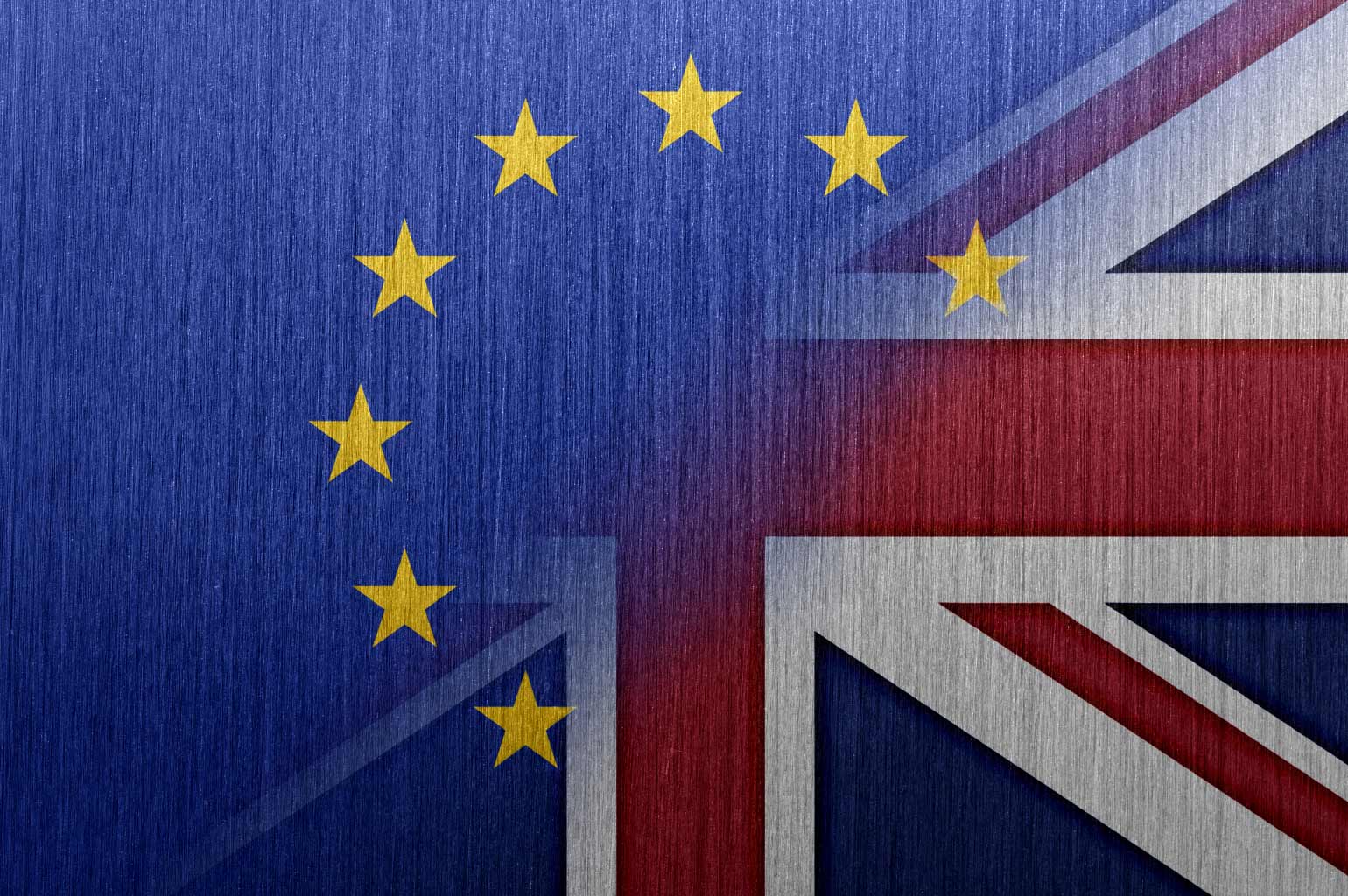 Brexit in United Kingdom
Index
04.11.2019
Sophie G. | Mirco M. | Fiona C. | Radka S.
2
Background
1973 United Kingdom joined
EECEuropean Economic Community
1993 Foundation of European Union
Four Freedoms:
Movement of…
Goods 
Services
People
Capital
04.11.2019
A general overview on the UK & Brexit – Sophie Geyerhofer
3
Britain voted  Leave
04.11.2019
A general overview on the UK & Brexit – Sophie Geyerhofer
4
Brexit Chronology
Brexit Flextension
Extention of deadline
New Brexit date
§50 put into effect
Referendum
04.11.2019
A general overview on the UK & Brexit – Sophie Geyerhofer
5
Types of Brexit Scenarios
 Immediate Exit, No Agreement
 Transitional Period, Some type of Agreement

 Minimizes Disruptions, Access to Single Market
04.11.2019
A general overview on the UK & Brexit – Sophie Geyerhofer
6
Main Reasons for Brexit
Immigration
Sovereignty
Economy 
…
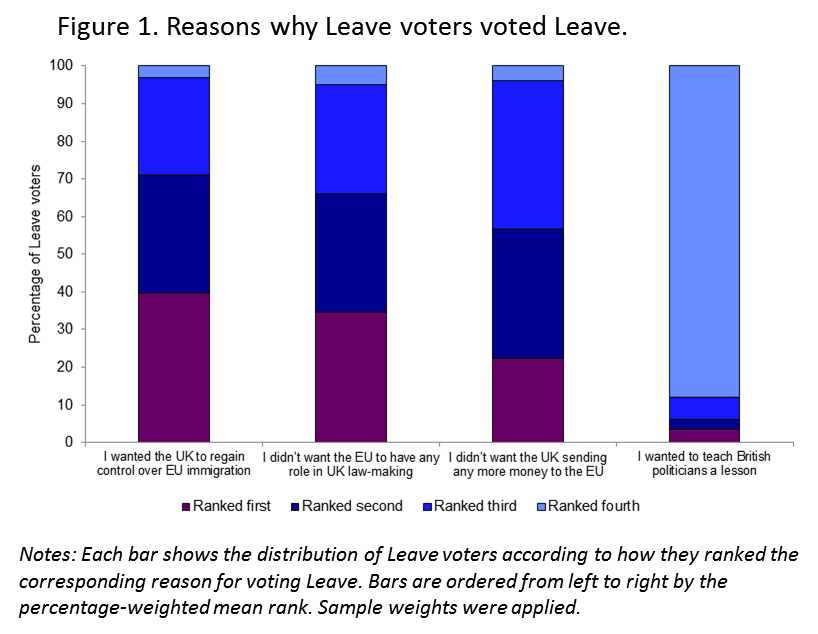 04.11.2019
A general overview on the UK & Brexit – Sophie Geyerhofer
7
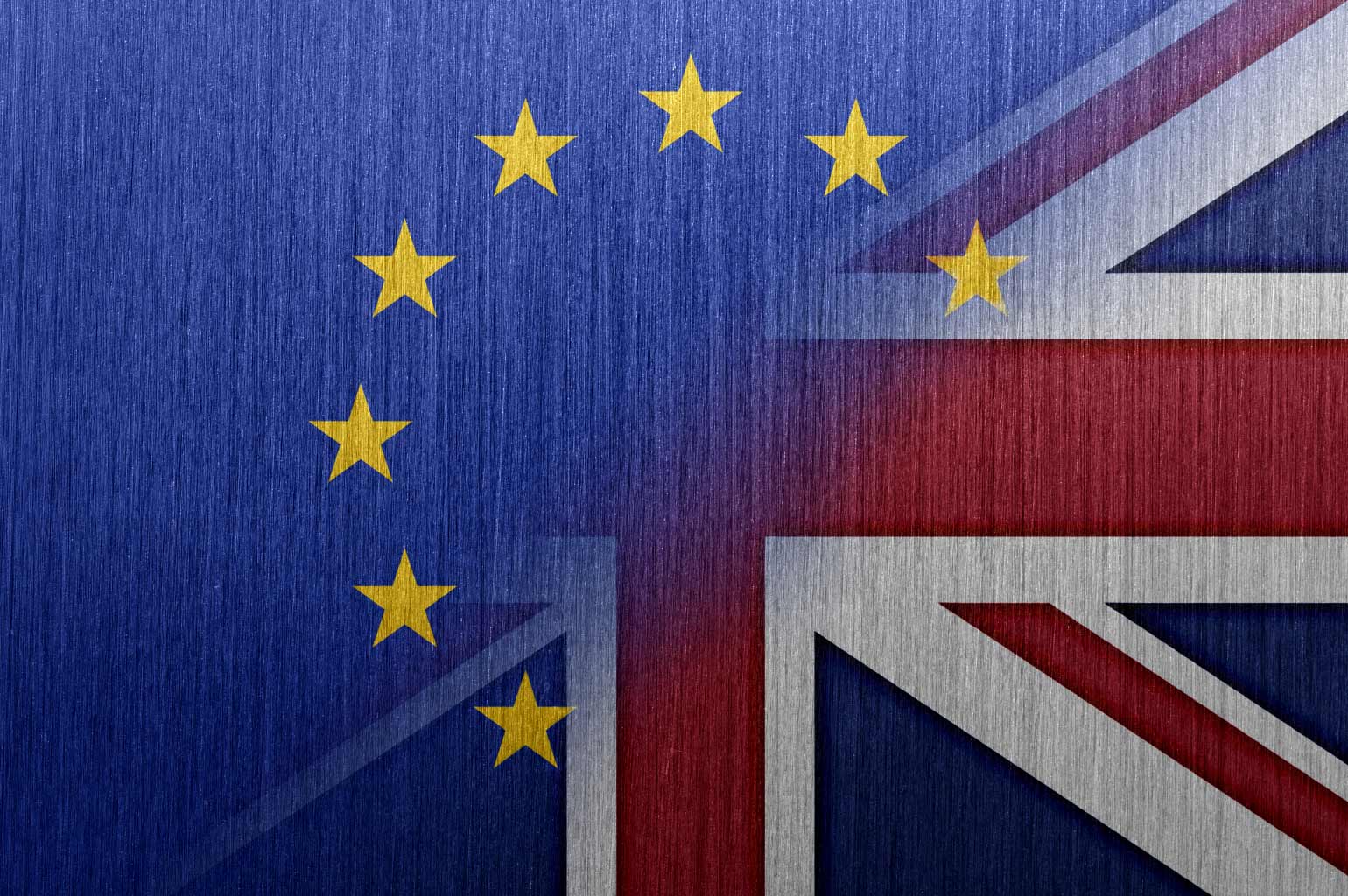 The Impact on British Firms
04.11.2019
The impact on British Firms - Mirco Möllnitz
8
The UK‘s economy
Situation Before Referendum
GDP 3.022 bill US $
HS6 Digit Level
Export: 4501 products; Import: 4533 products
Openness index 58%
FDI (in % of GDP) 1,9%
Situation After Referendum
GDP 2.622 bill US $ 
HS6 Digit Level
Export: 4479 products; Import: 4512 products
Openess Index 61,5%
FDI (in % of GDP) 4,6%
04.11.2019
The impact on British Firms - Mirco Möllnitz
9
Foreign Direct Investment
Less Investment projects because of high uncertainty
Leads to higher interest rates
Huge loss of jobs in the sector of Business and consumer services as well as in the Automotive industry
04.11.2019
The impact on British Firms - Mirco Möllnitz
10
BUI
Uncertainty was high after Referendum in June 2016
In September 2018 EU rejected UK’s Brexit proposal  Salzburg summit
November 2018: reached agreement, but the British Parliament rejected
As a result: BUI remained elevated, when the UK was due to leave the EU
Still high uncertainty
Brexit Uncertainty Index (BUI)
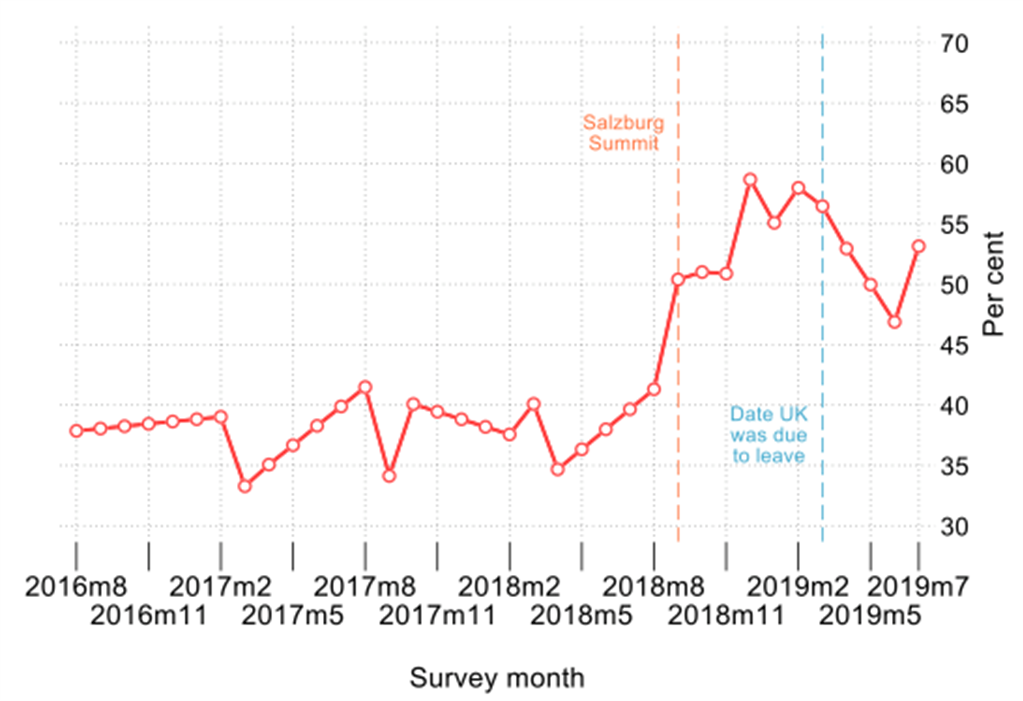 Salzburg summit
Date UK was due to leave the EU
04.11.2019
The impact on British Firms - Mirco Möllnitz
11
UK Growth vs. the Rest of G7 Economies
Brexit had lowered growth, but volatility had always been there
The consequences are not that bad as expected to be
Only 0,3% lower compared to the other G7 States (not dramatically bad)
04.11.2019
The impact on British Firms - Mirco Möllnitz
12
Post-Brexit growth collapse of UK?
Pound fell about 20% after Brexit, while access to EU markets maintained


Boosting demand of goods for UK‘s products abroad


Monetary policy has loosened with lower interest rates

Half of the voters supporting Brexit have remained strong
04.11.2019
The impact on British Firms - Mirco Möllnitz
13
Trade between the UK and the EU
04.11.2019
The impact on British Firms - Mirco Möllnitz
14
UK firms moving abroad
Firm size matters:
Larger firms are more pessimistic about the impact of Brexit than smaller firms
They are often more exposed to international markets, although many smaller firms form part of a supply chain
Boarder effect:
Big international firms are supposed to pay high tariffs across boarders if they choose to stay
Smaller local firms benefit, because there is no foreign competitor entering the national market
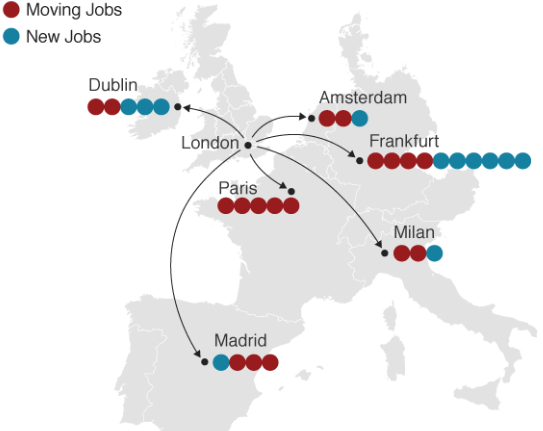 Large firms are moving abroad because of Uncertainty, higher expected costs and saving their European partnerships
04.11.2019
The impact on British Firms - Mirco Möllnitz
15
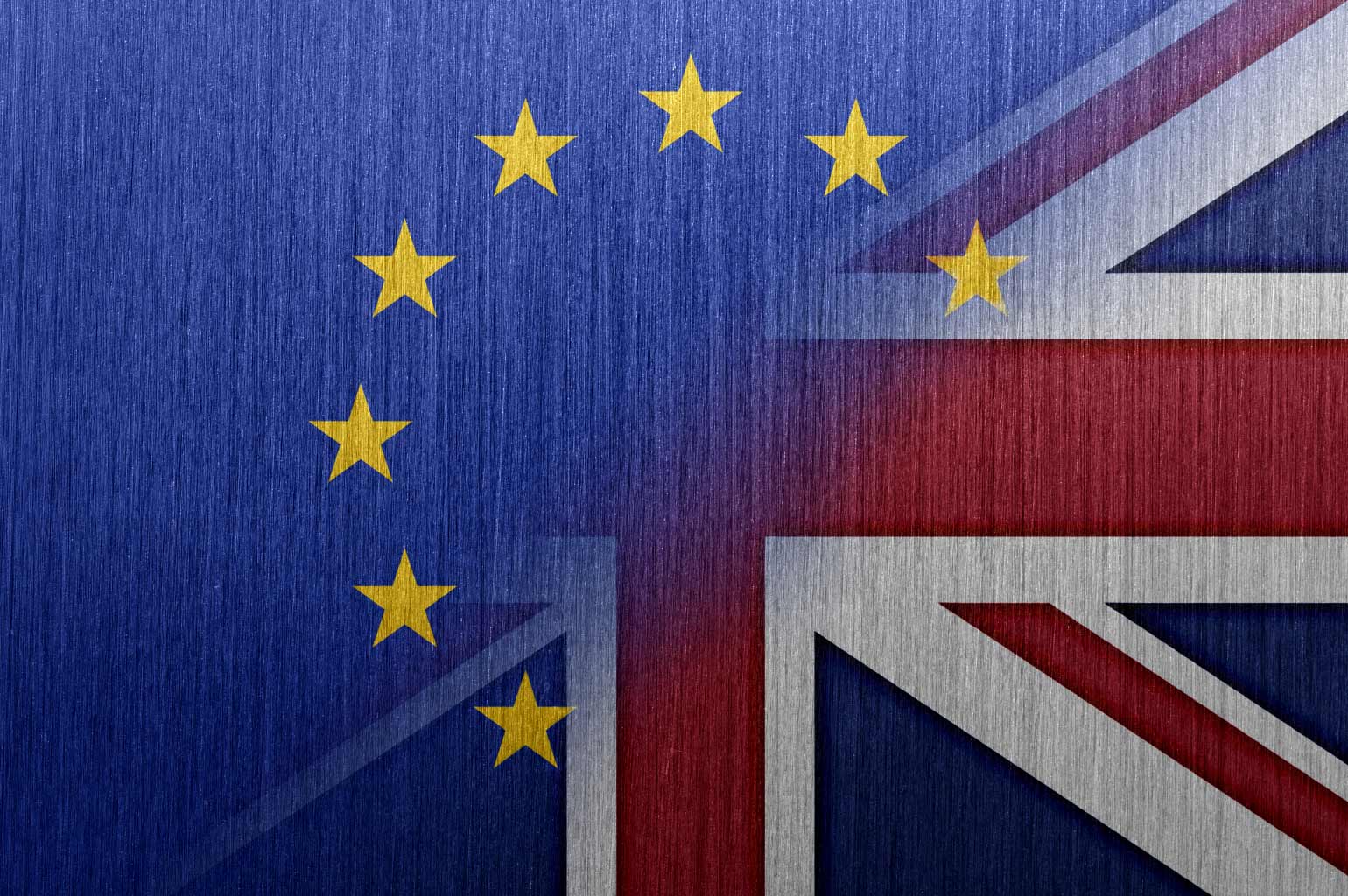 The Biggest Trading Partners
04.11.2019
The impact on British Firms - Mirco Möllnitz
16
Export Great Britain
04.11.2019
Changes in Export vs. Import to the biggest trading partners – Fiona Canjels
17
Great Britain and USA
G7 
Donald Trump and Boris Johnson behaviour 
Europe misses out on a good trading partner
04.11.2019
Changes in Export vs. Import to the biggest trading partners – Fiona Canjels
18
TTIP
Failed trading agreement 

Control over European Union

Judging system
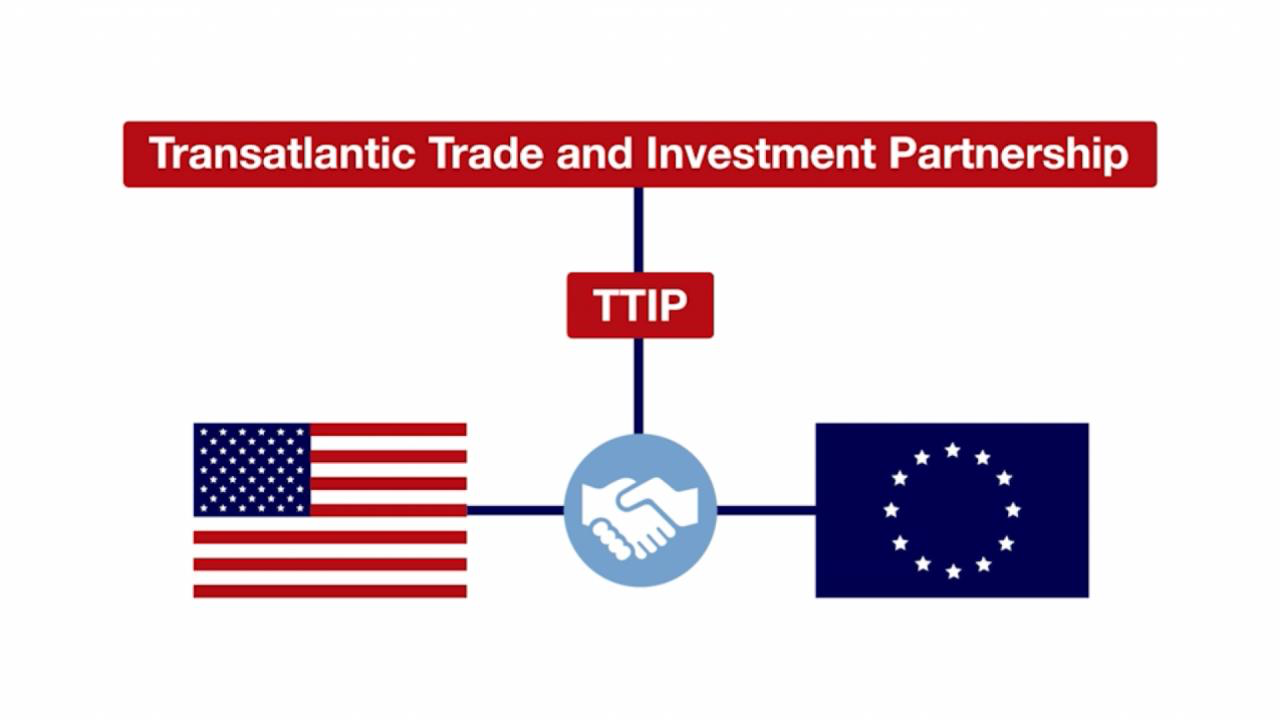 04.11.2019
Changes in Export vs. Import to the biggest trading partners – Fiona Canjels
19
China
Uncertainty with the European Union
Britain  problems because of USA
04.11.2019
Changes in Export vs. Import to the biggest trading partners – Fiona Canjels
20
Forecast Trade
Consequences 
Europe Union
USA
China
04.11.2019
The impact on British Firms - Mirco Möllnitz
21
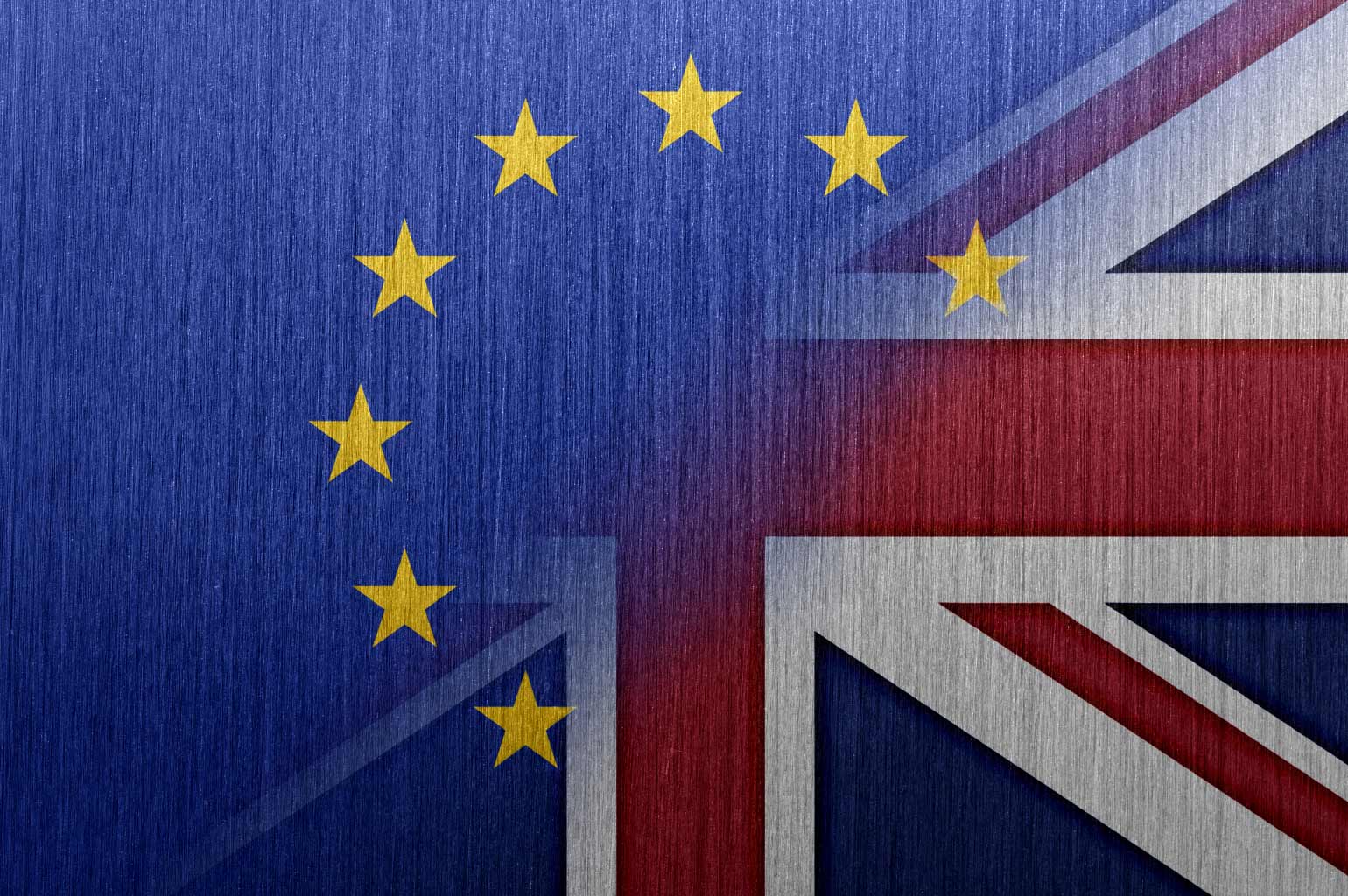 Forecast of the Situation in the UK after Brexit
04.11.2019
The impact on British Firms - Mirco Möllnitz
22
Optimistic and Pessimistic scenario
The optimistic scenario 
the UK’s trade relations with the EU are similar to those in Norway 
access to the Single Market
non-tariff barriers 
The pessimistic scenario 
World Trade Organisation (WTO) rules
larger increases in trade costs than the optimistic scenario
04.11.2019
Forecast of the UK after Brexit – Radka Stofankova
23
WTO-only option?
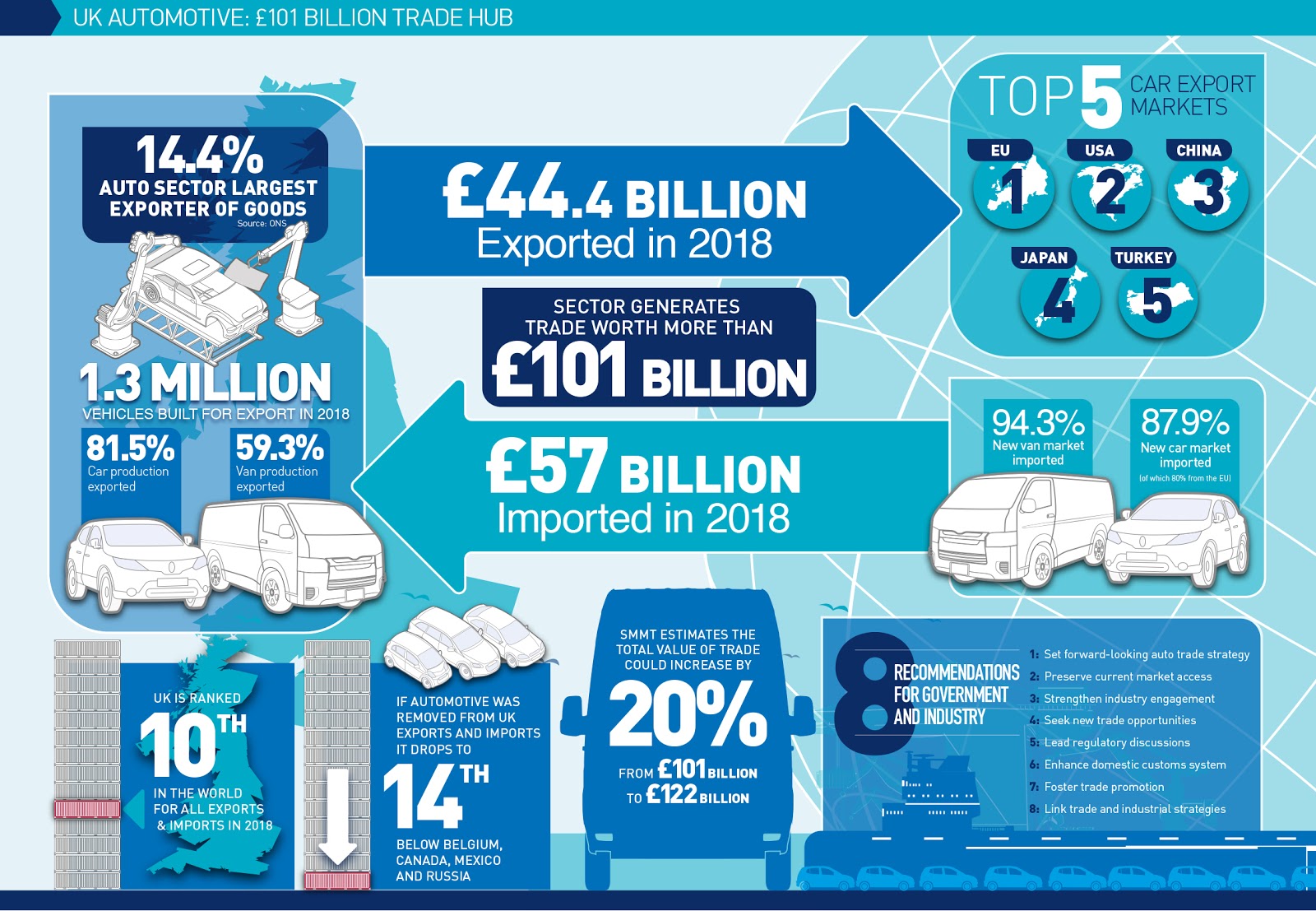 The WTO-only option would not cover financial services 

Result in a 10% tariff on UK car exports to Europe
04.11.2019
Forecast of the UK after Brexit – Radka Stofankova
24
SCEXIT- Scotland exit
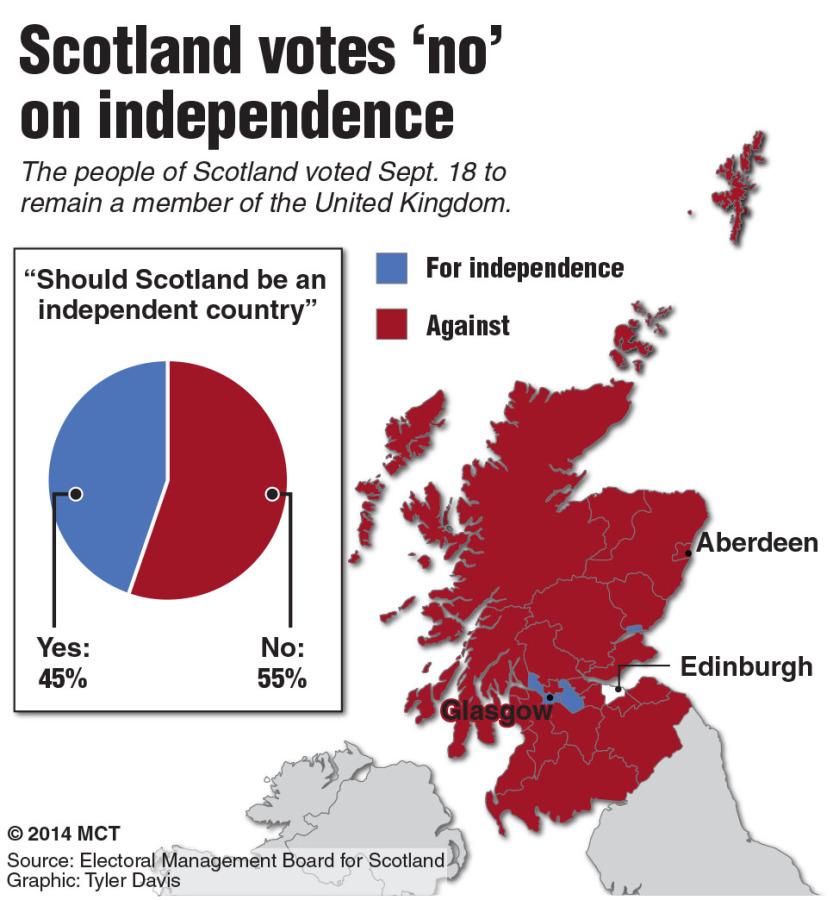 The Scottish referendum may be repeated and the result could be different than the last time 
The Scots are much more pro-European and left-wing
04.11.2019
Forecast of the UK after Brexit – Radka Stofankova
25
Currency aspect
Britain is not a member of the single currency 
There is no need to switch currencies or to redenominate debts from euros into sterling
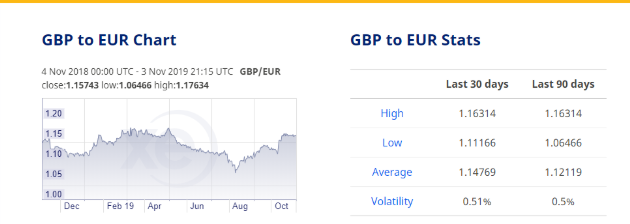 04.11.2019
Forecast of the UK after Brexit – Radka Stofankova
26
National Institute of Economic and Social Research
Boris Johnson's Brexit deal will leave the UK £70bn worse off than if it had remained in the EU
GDP would be 3.5% lower in 10 years' time under the deal
The report also found the proposed free trade deal with the EU was worse for the economy than Theresa May's deal of last year
04.11.2019
Forecast of the UK after Brexit – Radka Stofankova
27
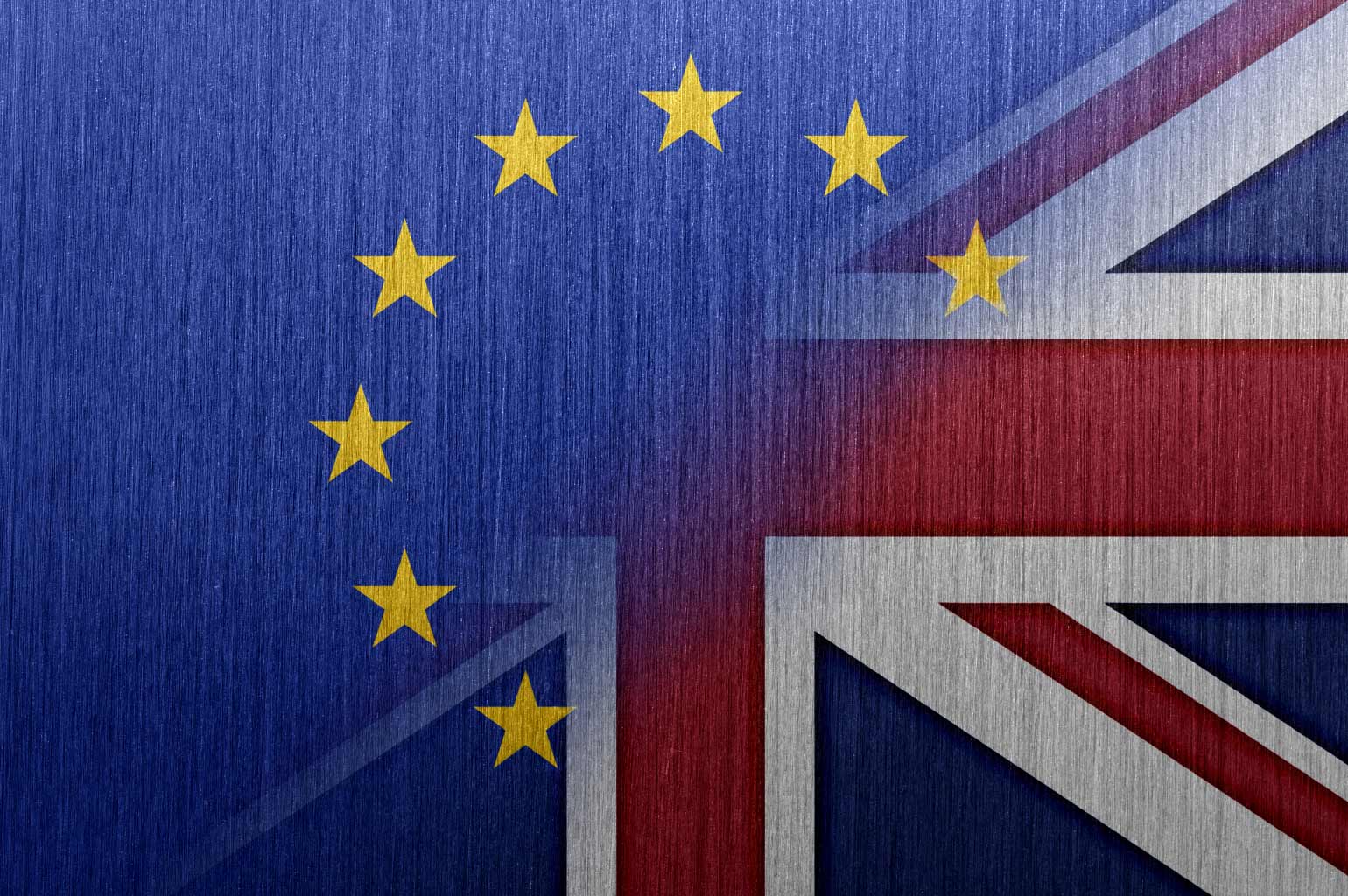 We are looking forward…
04.11.2019
The impact on British Firms - Mirco Möllnitz
28